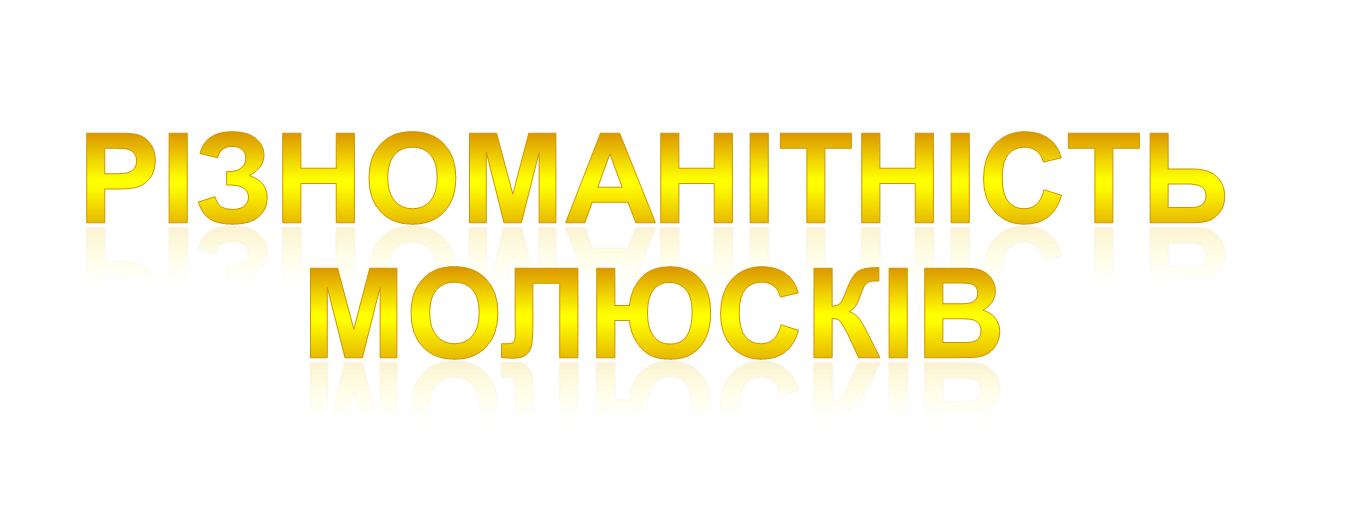 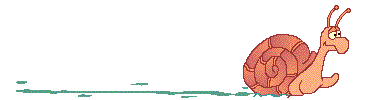 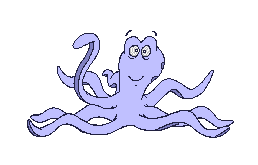 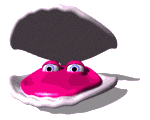 Двостулкові молюски
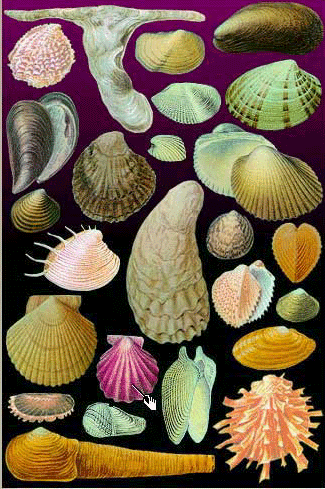 Двостулкові молюски
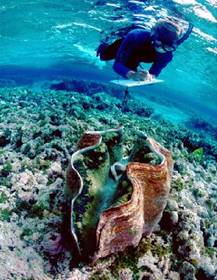 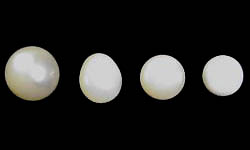 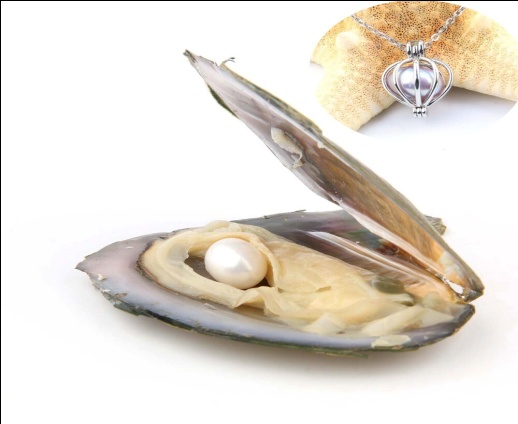 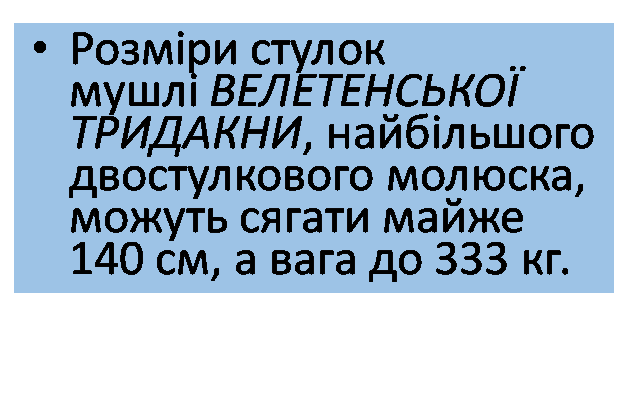 Різноманітність двостулкових
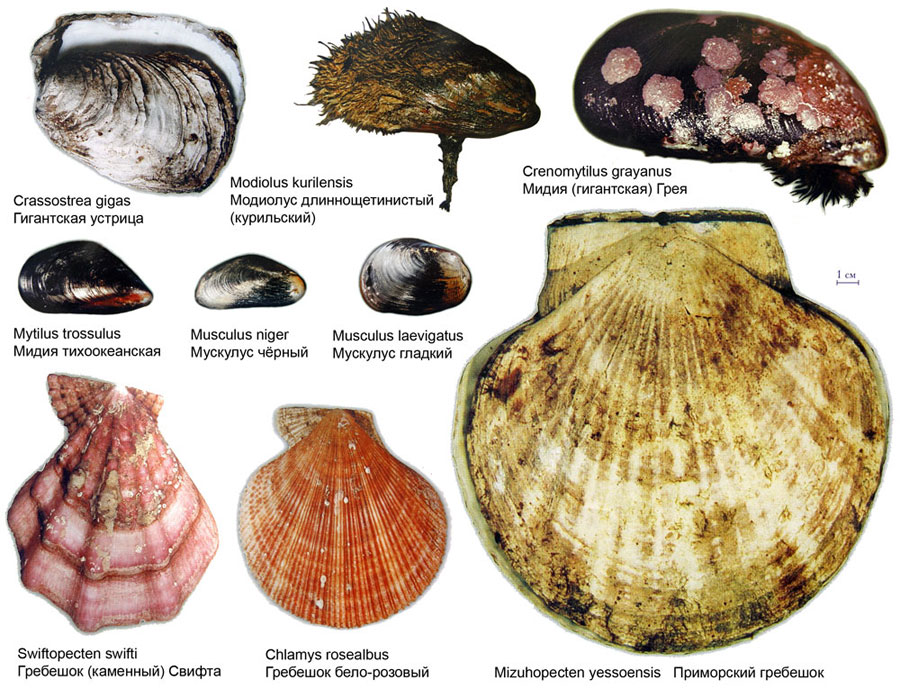 Різноманітність двостулкових
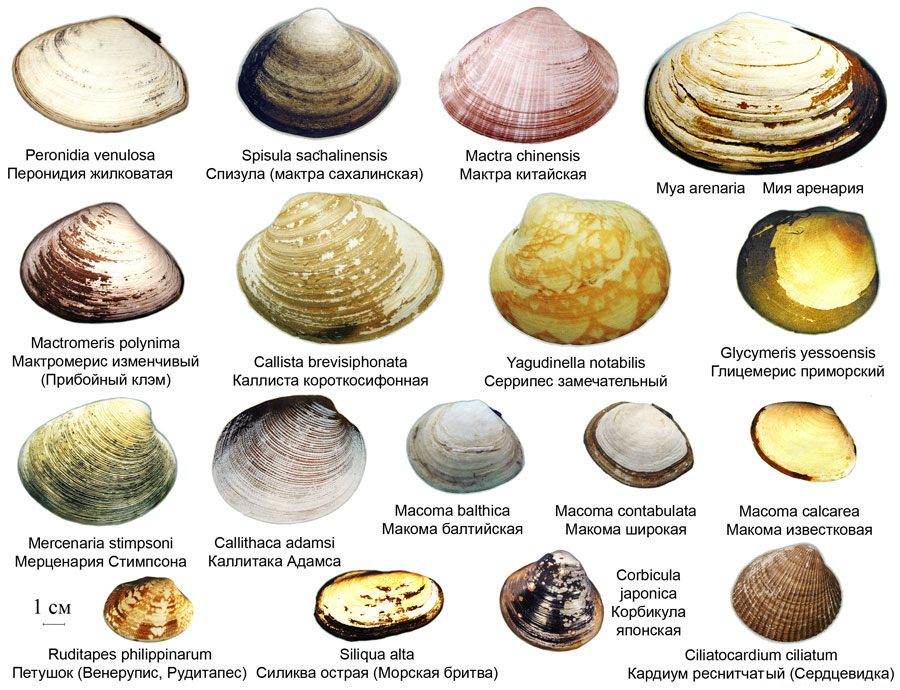 Черевоногі молюски
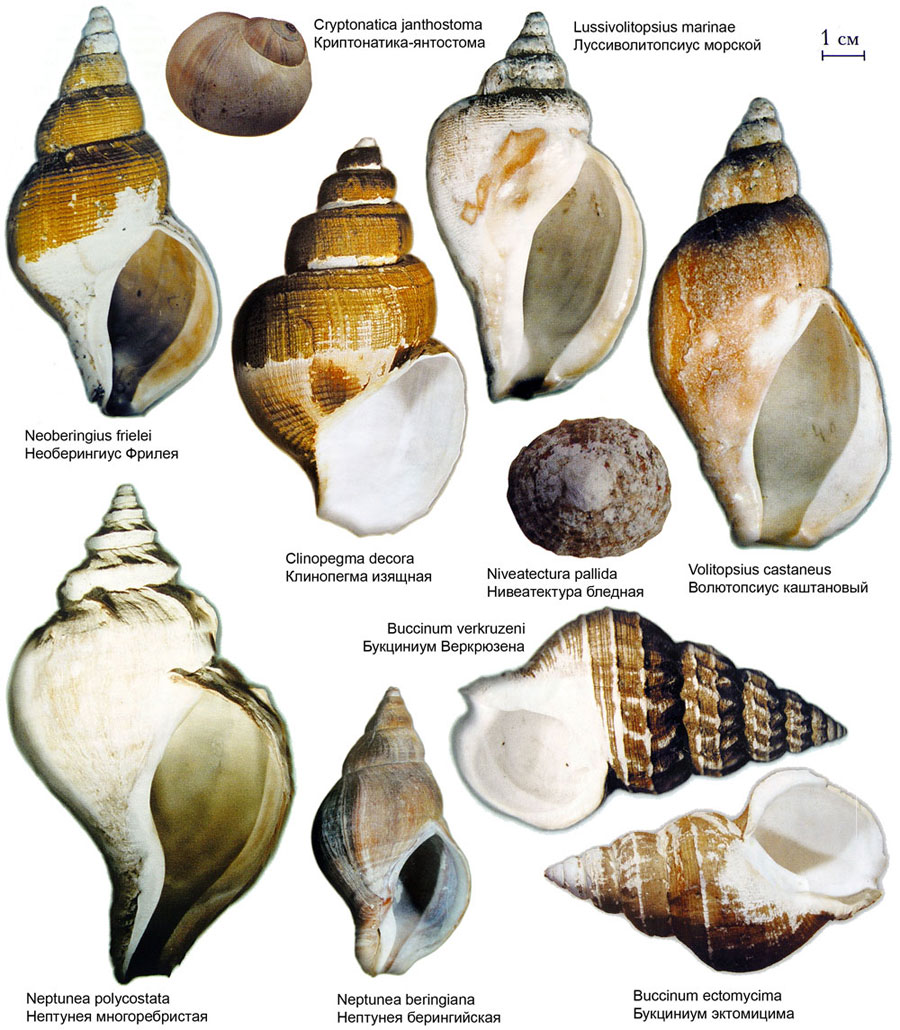 Черевоногі молюски
Більшість черевоногих молюсків харчуються рослинами або органічними  рештками. 
Хижі і паразитичні форми досить рідкісні. Сірчана кислота в слині дозволяє хижакам розчиняти мушлі і панцирі здобичі. Укус деяких видів отруйний. 
Різні види класу мешкають на суші (від альпійських високогір'я і тундри до тропічних лісів і пустель) і у воді. 
Наземні равлики, що живуть кілька років, переносять зиму в закупорених слизом нірках у сплячці.
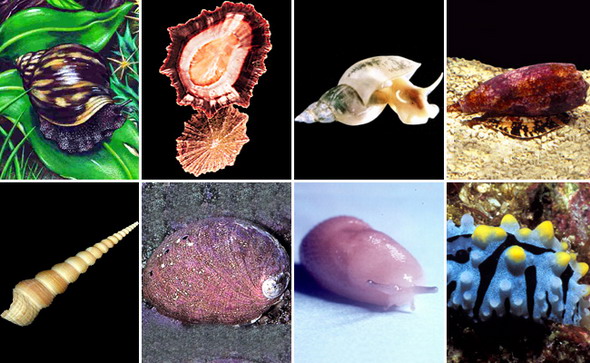 Верхній ряд: гігантська ахатина, гранатове блюдечко, великий прудовик, географічний конус. Нижній ряд: теребра, рожеве морське вушко, облямований слимак, розчепірена Філліда
Головоногі молюски
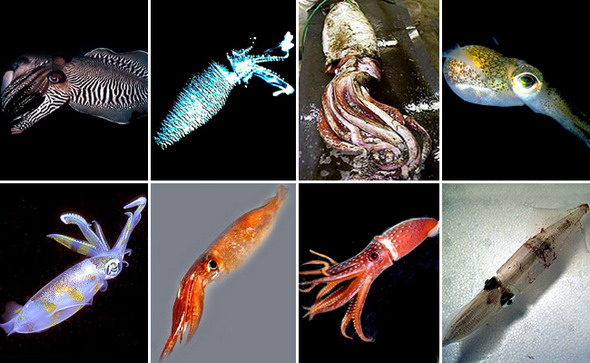 Верхній ряд: звичайна каракатиця, кальмар-світлячок, гігантський кальмар, тасманійських евпрімна. Нижній ряд: звичайний каракатицекальмар, літаючий кальмар, атлантичний хістотевтіс, звичайний Лоліго
Каракатиці і кальмари